Тип  ХордовыеПодтип  позвоночныеКласс  земноводные (амфибии)  4 тыс. видов
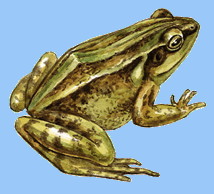 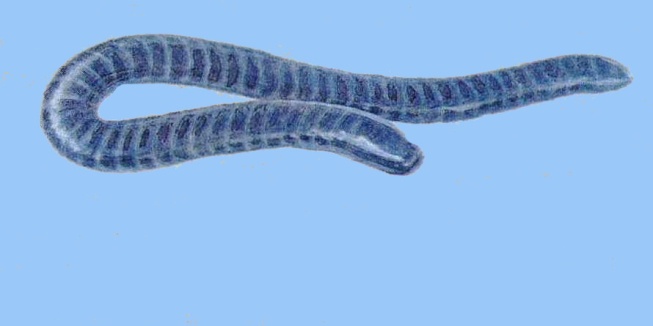 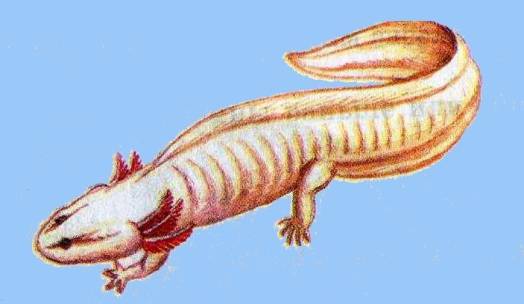 Травяная лягушка
Кольчатая червяга
Аксолотль
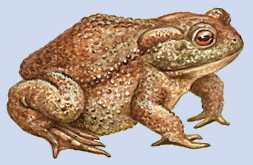 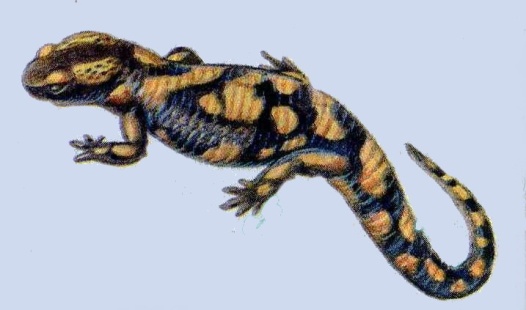 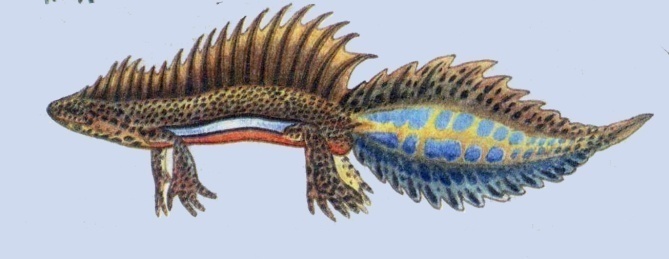 Обыкновенная жаба
Малоазиатский тритон
Пятнистая саламандра
Внешнее строение земноводных
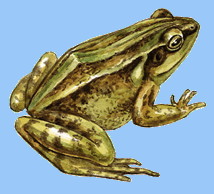 Ноздри 
Глаза
Барабанная перепонка
Плечо
Кисть
Предплечье
Бедро
Голень
Плавательная перепонка
Стопа
1
2
3
4
5
6
7
8
9
10
Опорно-двигательная система
Один шейный позвонок

Ребра не развиты

Расчленен на три отдела

Наличие конечностей

Пояса конечностей

Уменьшение количества костей черепа
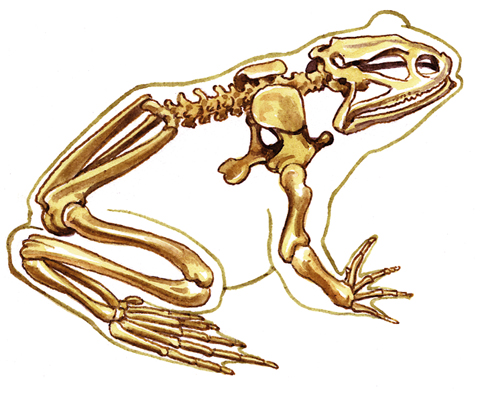 Дыхание земноводных
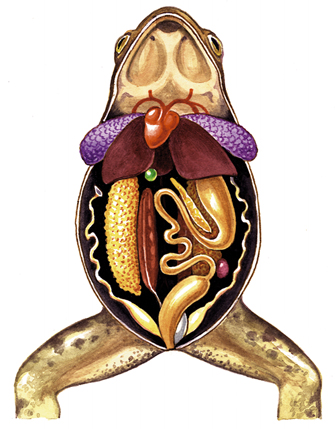 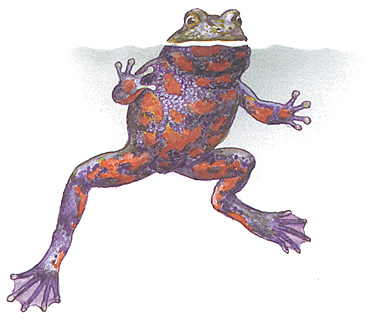 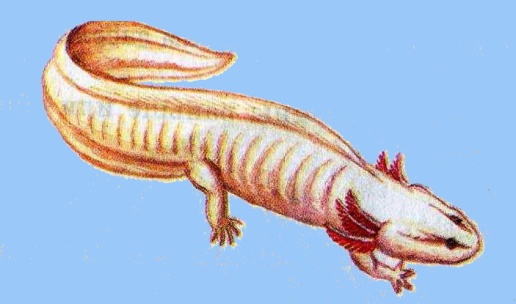 Перистые жабры
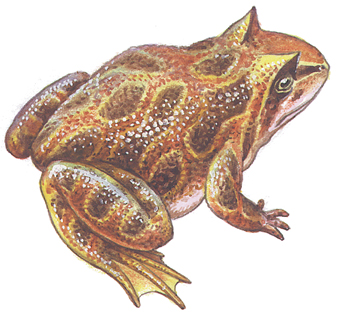 Легочное
Кожное
Кровеносная система
Трехкамерное сердце:
Правое предсердие – венозная кровь
Левое предсердие – артериальная кровь
Желудочек – смешанная кровь
Малый круг кровообращения:
2. Легочная артерия
3. Легочная вена
4. Капилляры легких
Большой круг кровообращения:
5. Артерия 
6. Капилляры органов тела
7. Вена 
8. Артерия несущая кровь к голове
9. Капилляры головы
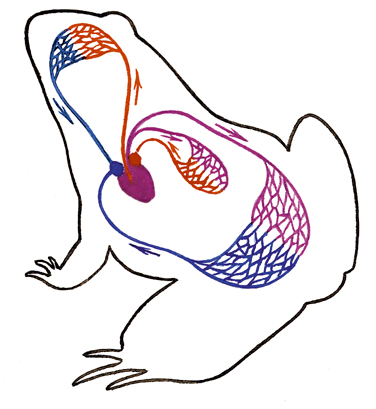 9
2
3
4
5
8
6
1
7
Нервная система
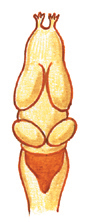 Головной отдел
Передний мозг
Мозжечок
Спинной отдел
Происхождение земноводных
Стегоцефал
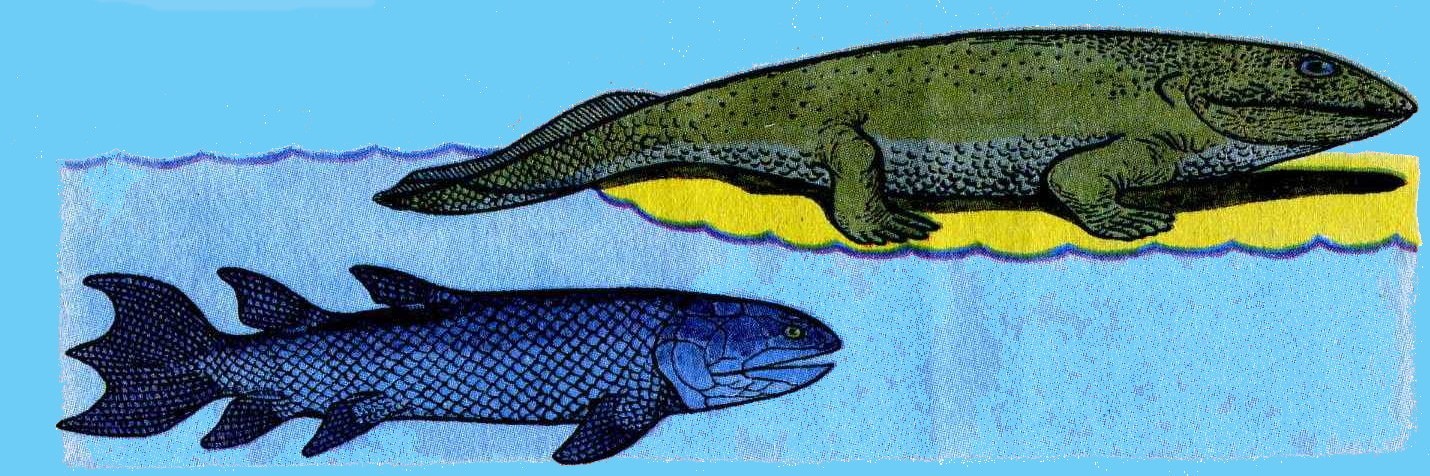 Латимерия
Приспособление амфибий для жизни
В наземно-воздушной среде
В водной среде
Наличие мигательного века
Наличие барабанной перепонки
Наличие плавательной перепонки между пальцами
Глаза и ноздри на верхней стороне головы
Оплодотворение и развитие личинки в воде
Наличие конечностей
Влажная, гладкая кожа
Длинные, мощные задние ноги
Сочетание легочного и кожного дыхания
Синквейн
Стихотворение из пяти строк

Название темы одним словом (существительное)

Описание темы в двух словах (два прилагательных)

Описание действия в рамках темы (три глагола)

Короткое предложение из четырех слов

Метафора передающая суть темы
Синквейн
1. Земноводные
2. Холоднокровные, малочисленные
3. Бегают, прыгают, плавают
4. Обитают на суше и в воде
5. Амфибии 
.
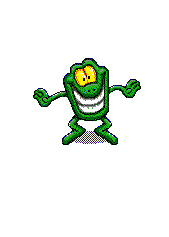